Beispiel: Geldbehebung
Studiengang: MIS
Vortragender: Dipl.-Ing. Hubert Schölnast, BSc
Ort, Datum: St. Pölten, 10. – 13. März 2021
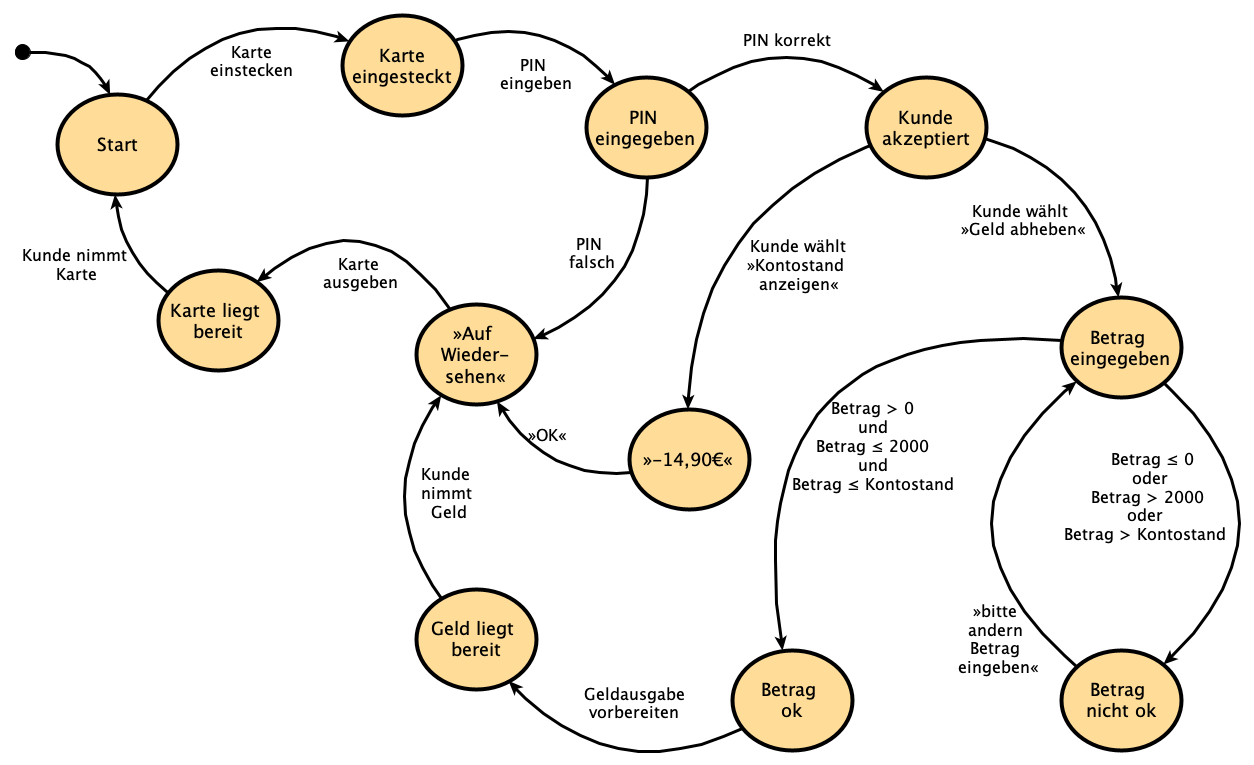 Darstellung als Übergangsdiagramm
(transition diagram)
Formale Methoden und Model Checking | Sommersemester 2021 | Dipl.-Ing. Hubert Schölnast, BSc | 10. – 13. März 2021
2
Vorgang beginnt immer mit dem Einstecken der Karte
Vorgang endet immer mit dem Auswerfen der Karte
Benutzer muss korrekte PIN eingeben um weitere Aktionen machen zu können
Benutzer kann sich Kontostand anzeigen lassen
Benutzer kann sich Geld auszahlen lassen
Nur wenn:
0 < Auszahlungsbetrag ≤ min(Kontostand, 2000)
(...)
Formale Methoden und Model Checking | Sommersemester 2021 | Dipl.-Ing. Hubert Schölnast, BSc | 10. – 13. März 2021
3
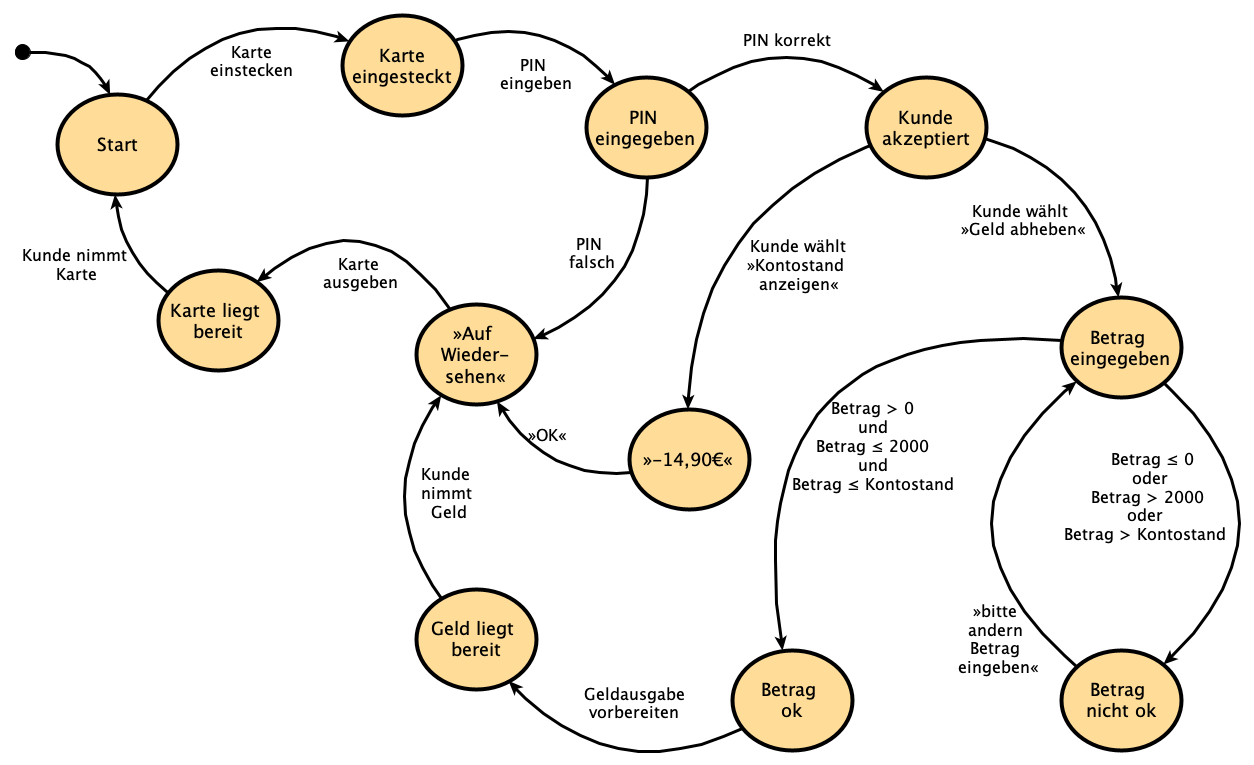 Immer Start: Karte rein
Immer Ende: Karte raus
PIN korrekt
Aktion1:  Kontostand
Aktion 2: Geld beheben
Nur wenn 0 < Betrag ≤ Kontostand
Formale Methoden und Model Checking | Sommersemester 2021 | Dipl.-Ing. Hubert Schölnast, BSc | 10. – 13. März 2021
4
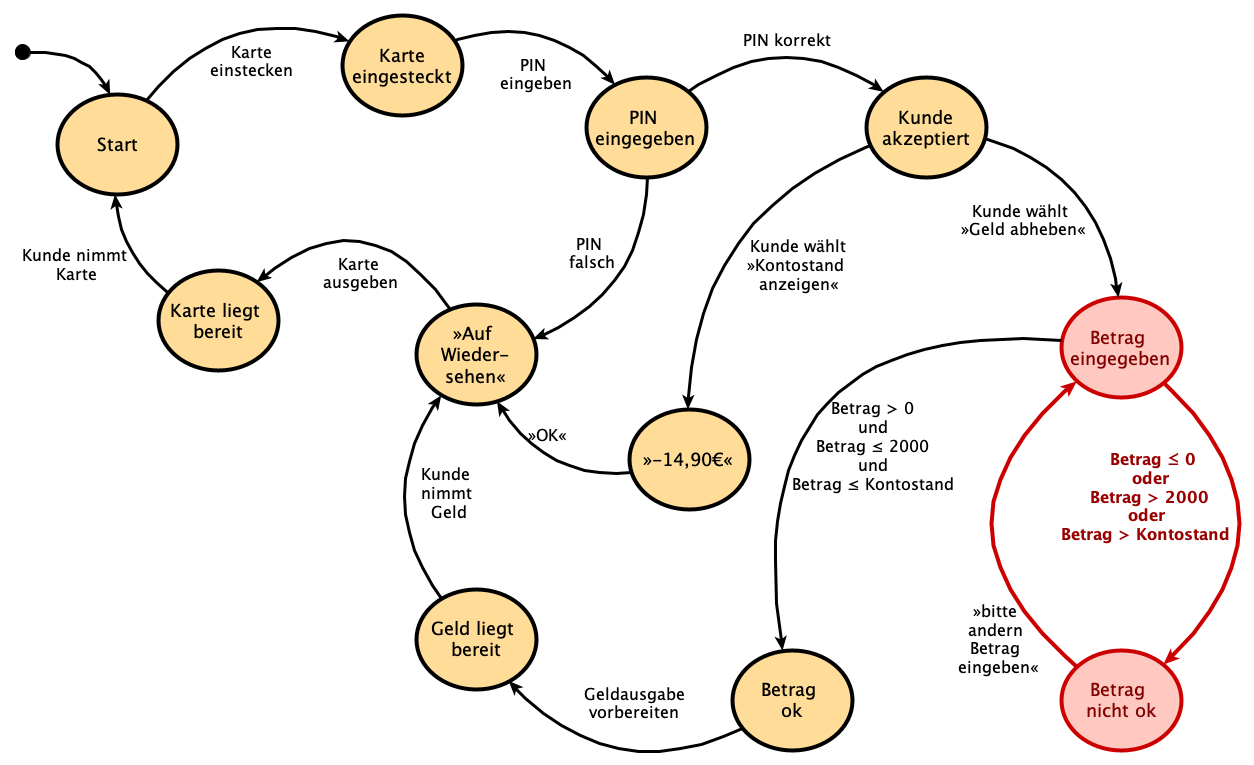 Immer Start: Karte rein
Immer Ende: Karte raus
PIN korrekt
Aktion1:  Kontostand
Aktion 2: Geld beheben
Nur wenn 0 < Betrag ≤ Kontostand
Formale Methoden und Model Checking | Sommersemester 2021 | Dipl.-Ing. Hubert Schölnast, BSc | 10. – 13. März 2021
5
Wenn der Kunde einen negativen Kontostand hat, ist die folgende Bedingung immer falsch
0 < Auszahlungsbetrag ≤ min(Kontostand, 2000)
Der Kunde ist gezwungen für immer und ewig neue Auszahlungsbeträge einzugeben (unendlich lange Folge von Zuständen)
Es kommt nie zu einer Auszahlung
Der Vorgang endet daher nicht immer mit dem Auswerfen der Karte
Formale Methoden und Model Checking | Sommersemester 2021 | Dipl.-Ing. Hubert Schölnast, BSc | 10. – 13. März 2021
6